Tema Kultur
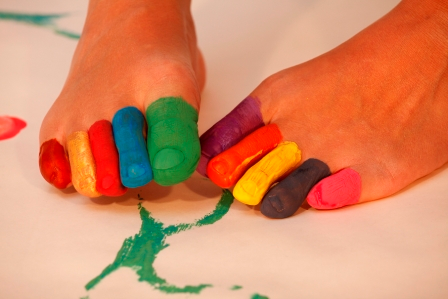 Vad är kultur?
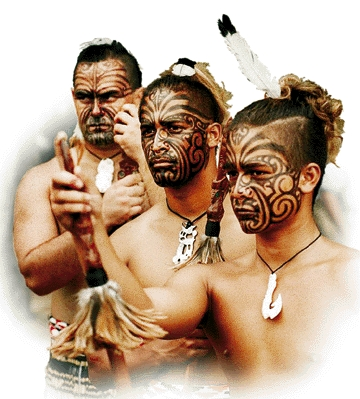 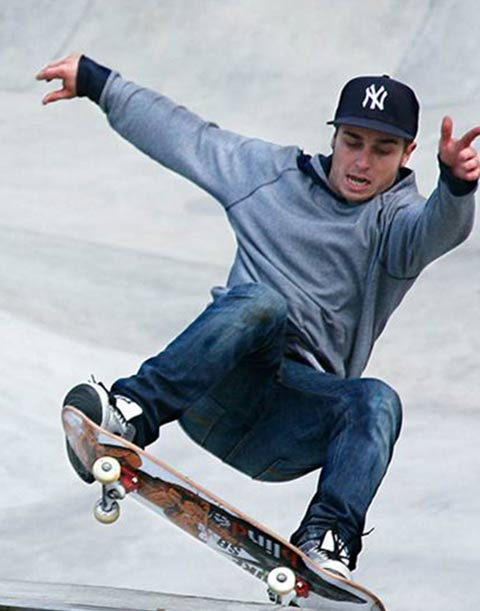 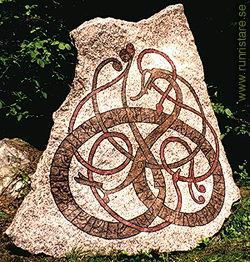 Historisk epok

Ungdomsrörelse

Etnisk kultur
Hur skall jag komma igång?
Välj den teknik som tilltalar dig
Välj en kultur som tilltalar dig
Jag är intresserad av samernas kultur
Då måste jag börja med att undersöka vad som är typiskt för samernas kultur
Tankekarta
Seldon
Koltar
Kåsor
Knivar
Kåtor
Slädar
Rött
Blått
Grönt
Gult
Alster
Färger
Samer
Traditioner
Material
Nomadliv
Fjällmiljö
Renar
Utomhusliv 
Fiske
Horn 
Skinn
Tenn
Silver
Ull
Alstret
Jag vill  arbeta med luffarslöjd


Vad kan jag ta med mig från det samiska in i tekniken luffarslöjd?
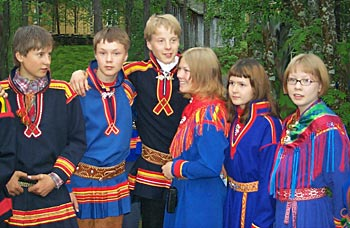 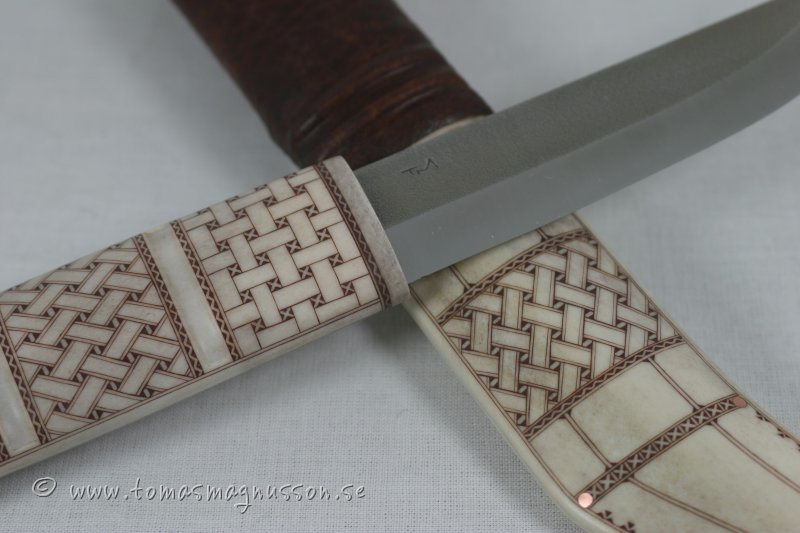 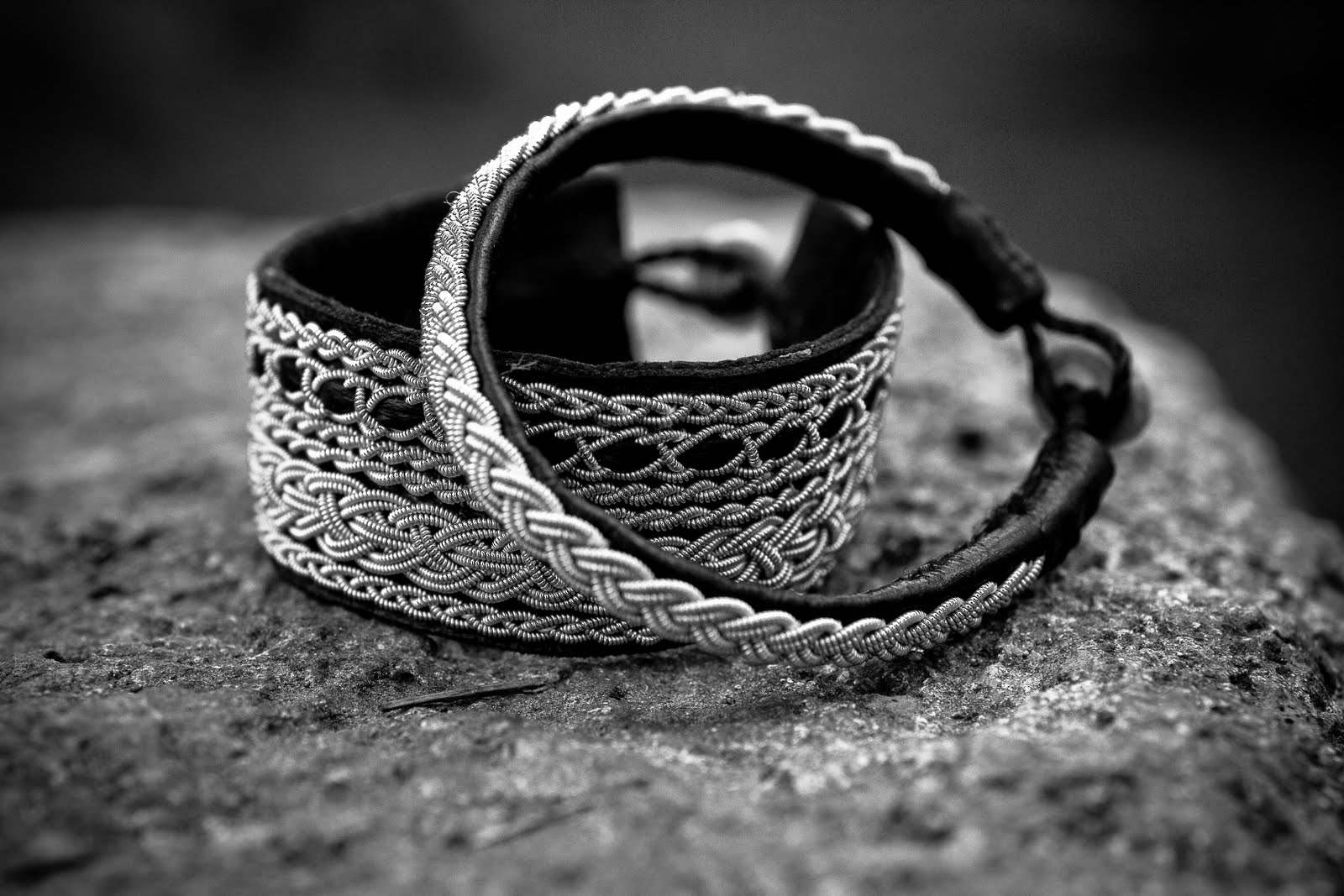 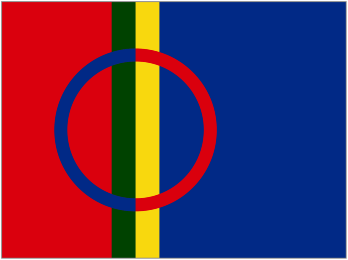 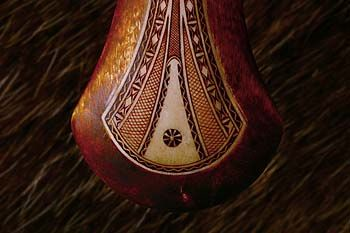 Arbetsgång
Idéutveckling

Överväganden

Tolkning

Framställning

Utvärdering
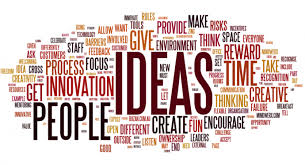 Idéutveckling
Fundera på olika idéer

Skissa upp dina bilder

Leta i böcker

Leta på nätet

Diskutera med kamrater

Bestäm lämpligt material
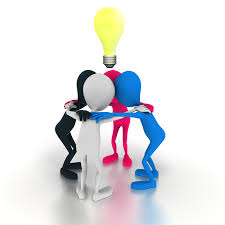 Tolkning
Välj kultur

Lär dig historik om kulturen

Typiska material

Typiska former

Typiska färger

Använd denna kunskap till ditt slöjdarbete

Hur hör kulturen samman med dig?
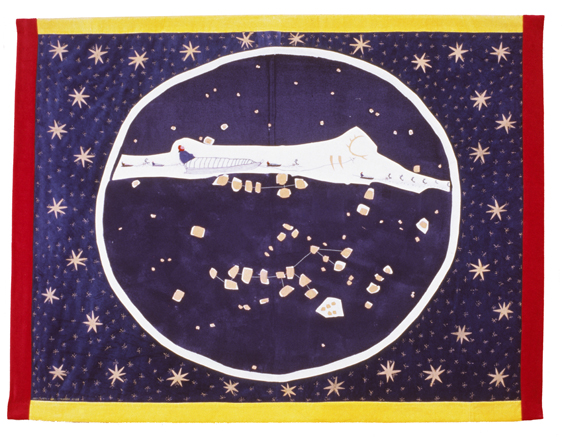 Framställning
Var noggrann i ditt arbete

Arbeta självständigt

Kom med förslag till lösningar när du stöter på problem

Våga pröva och ompröva

Skriv en noggrann slöjddagbok

Använd slöjdspecifika ord och uttryck
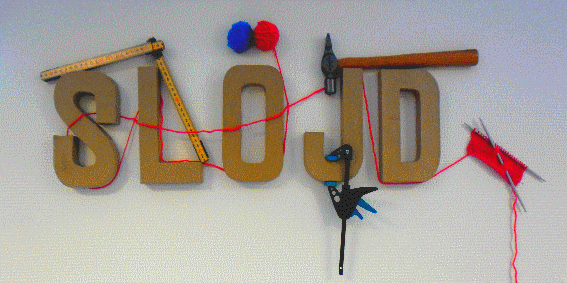 Utvärdering
Beskriv  arbetsprocessen kort, tam med de slöjdspecifika orden och begreppen

Beskriv tolkningen av vald kultur

Beskriv ditt resultat och varför det blev som det blev

Beskriv materialvalet och varför du valde det materialet

Beskriv ditt val av teknik

Lägg in bilder
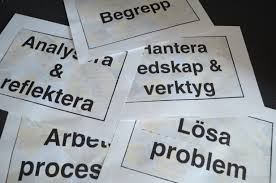 Bedömning:
Lycka till!
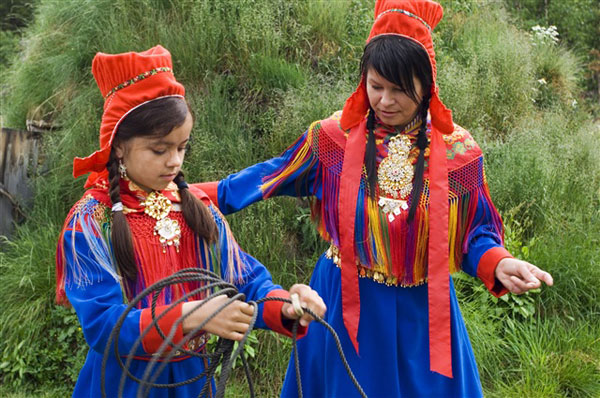 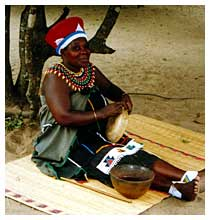 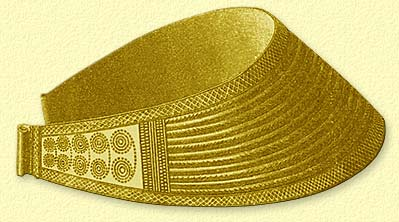 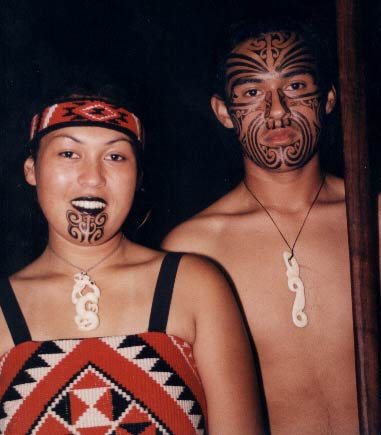 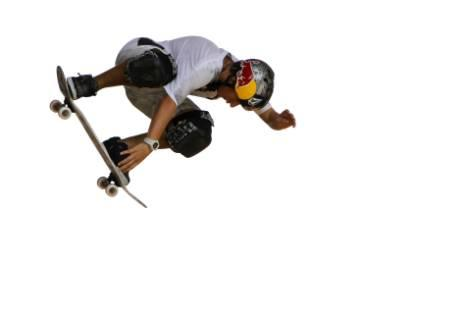 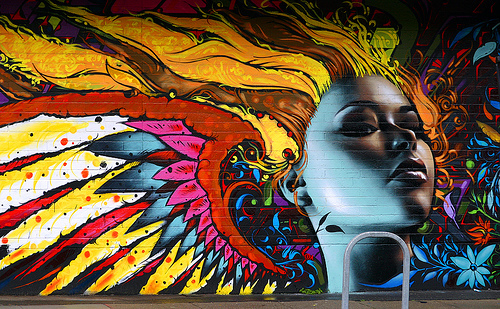